Thanksgiving
D I N N E R
STARTERS
MAIN COURSE
DESSERTS
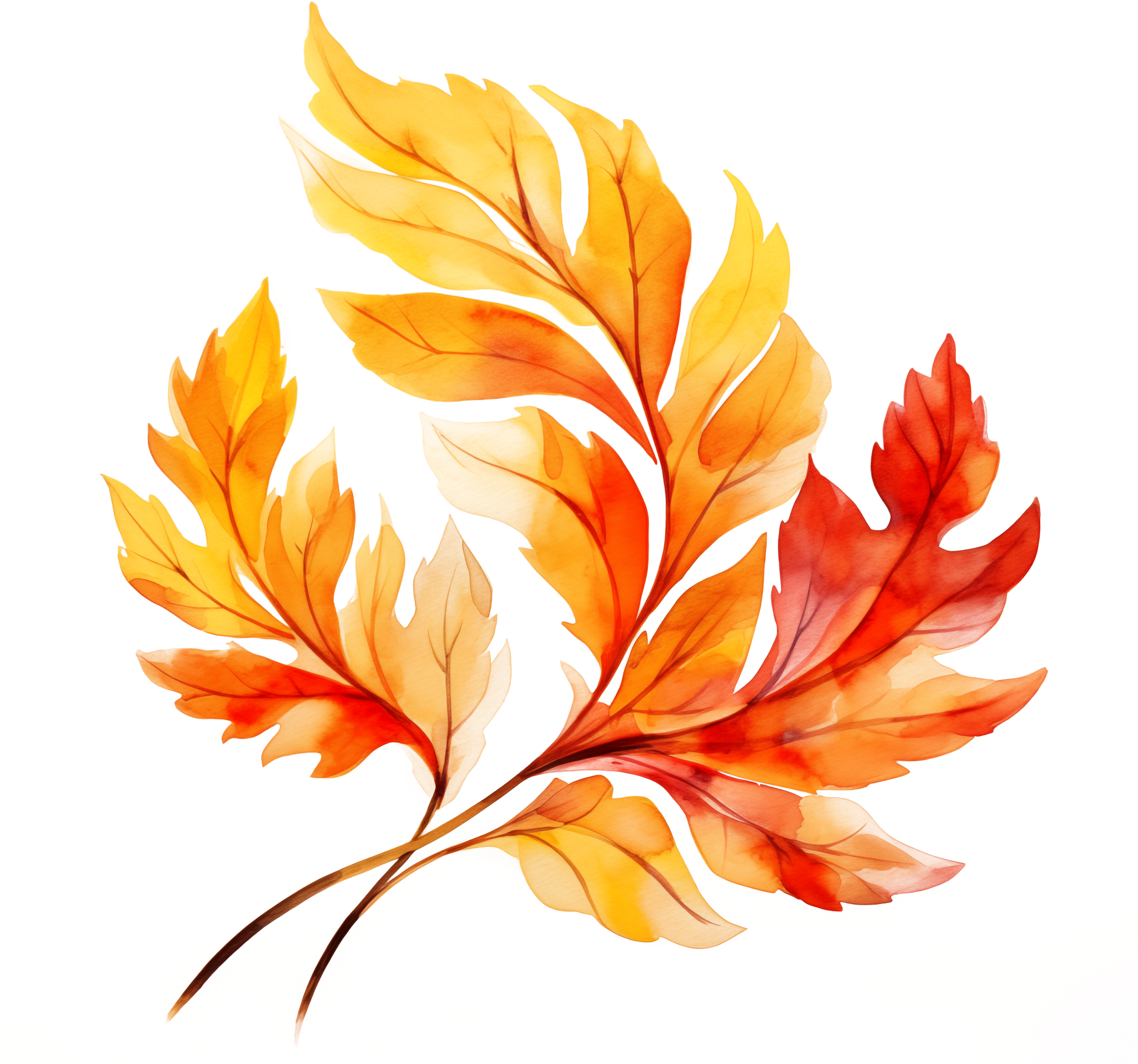 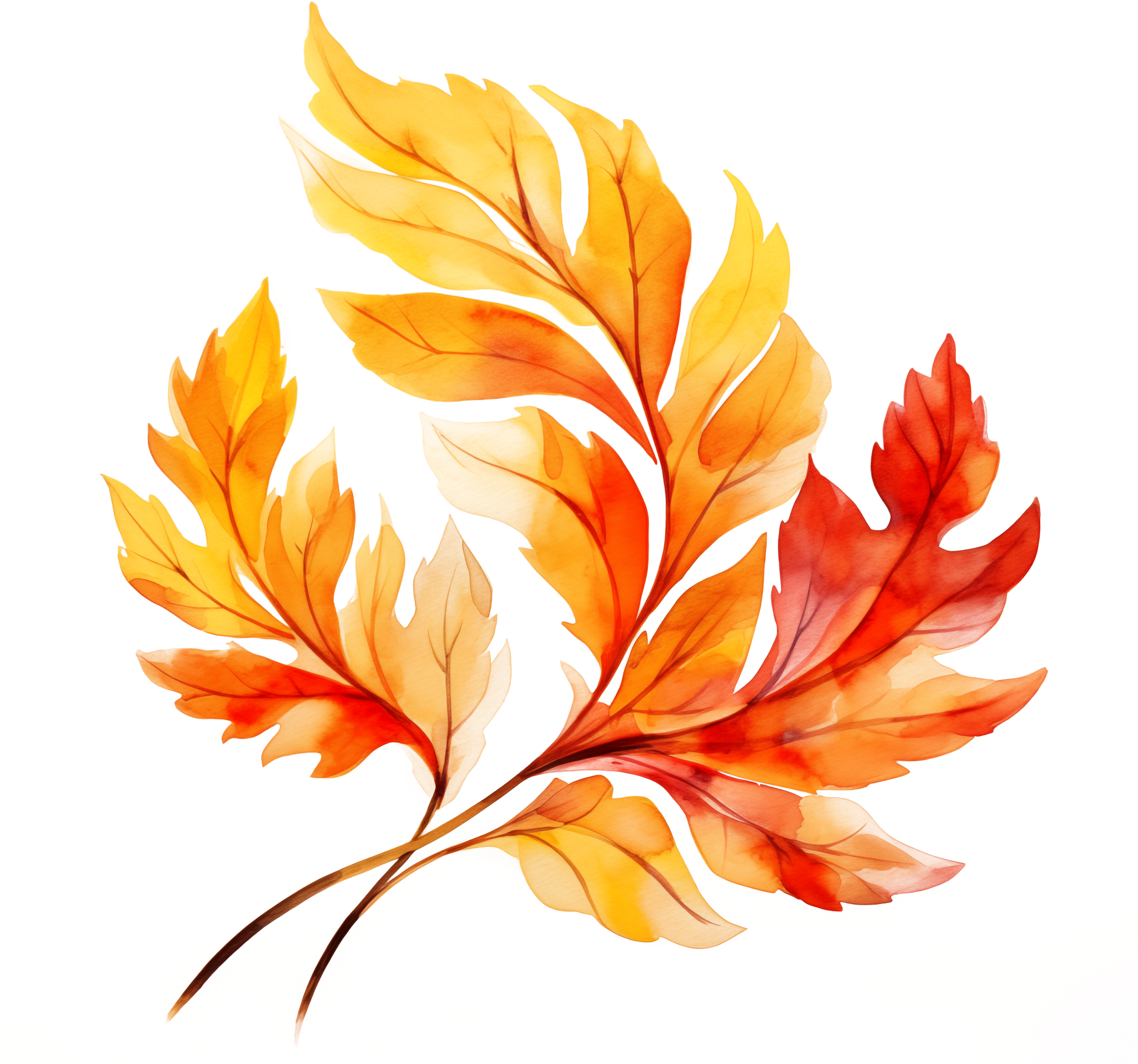 Roasted turkey slices with cranberry sauce served with cornbread stuffing, mashed potatoes
Honey-glazed ham with roasted sweet potatoes 
wild rice with cranberries and pecans
assorted roasted root vegetables
Pumpkin pie with whipped cream
Pecan pie
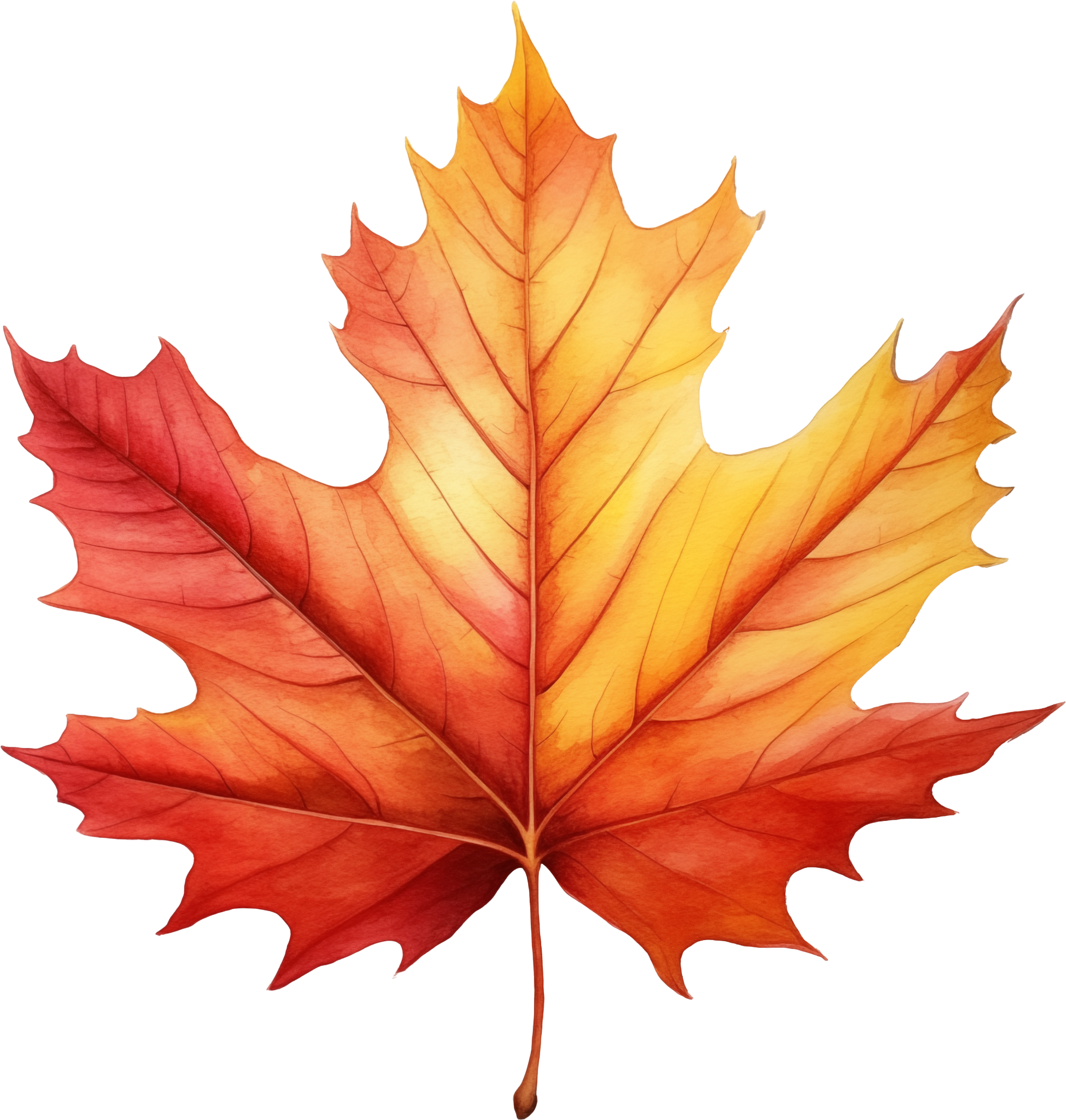 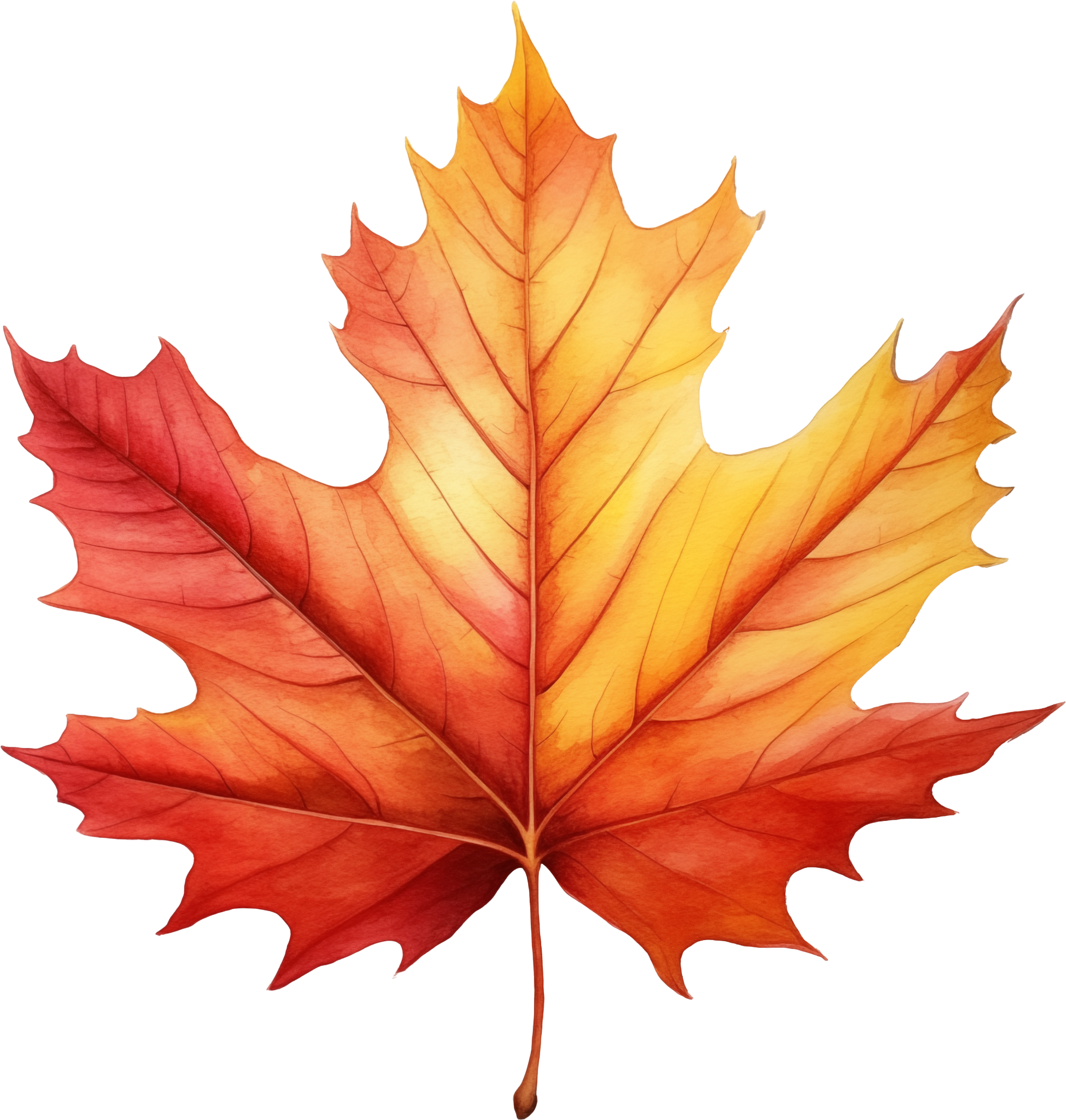 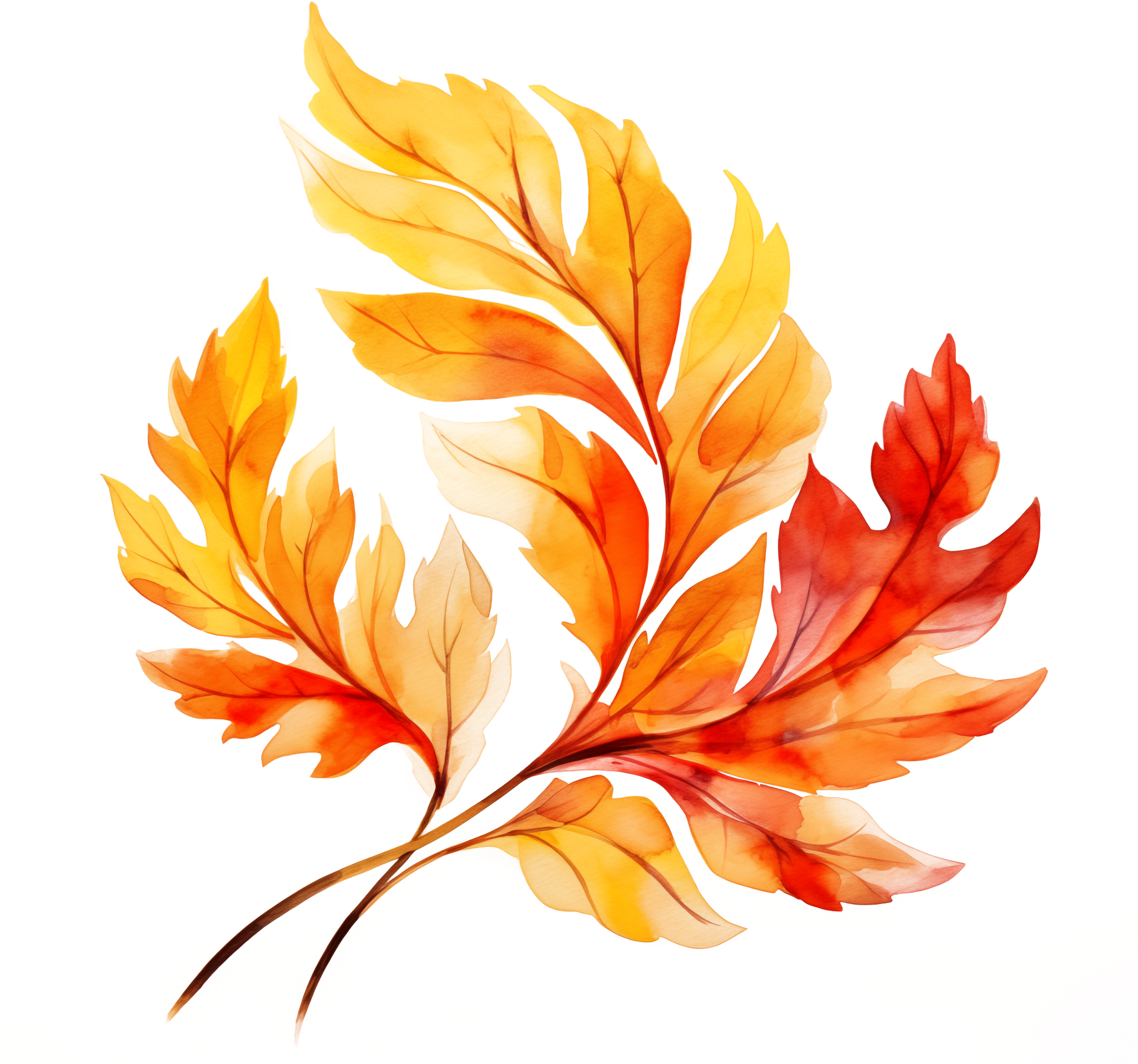 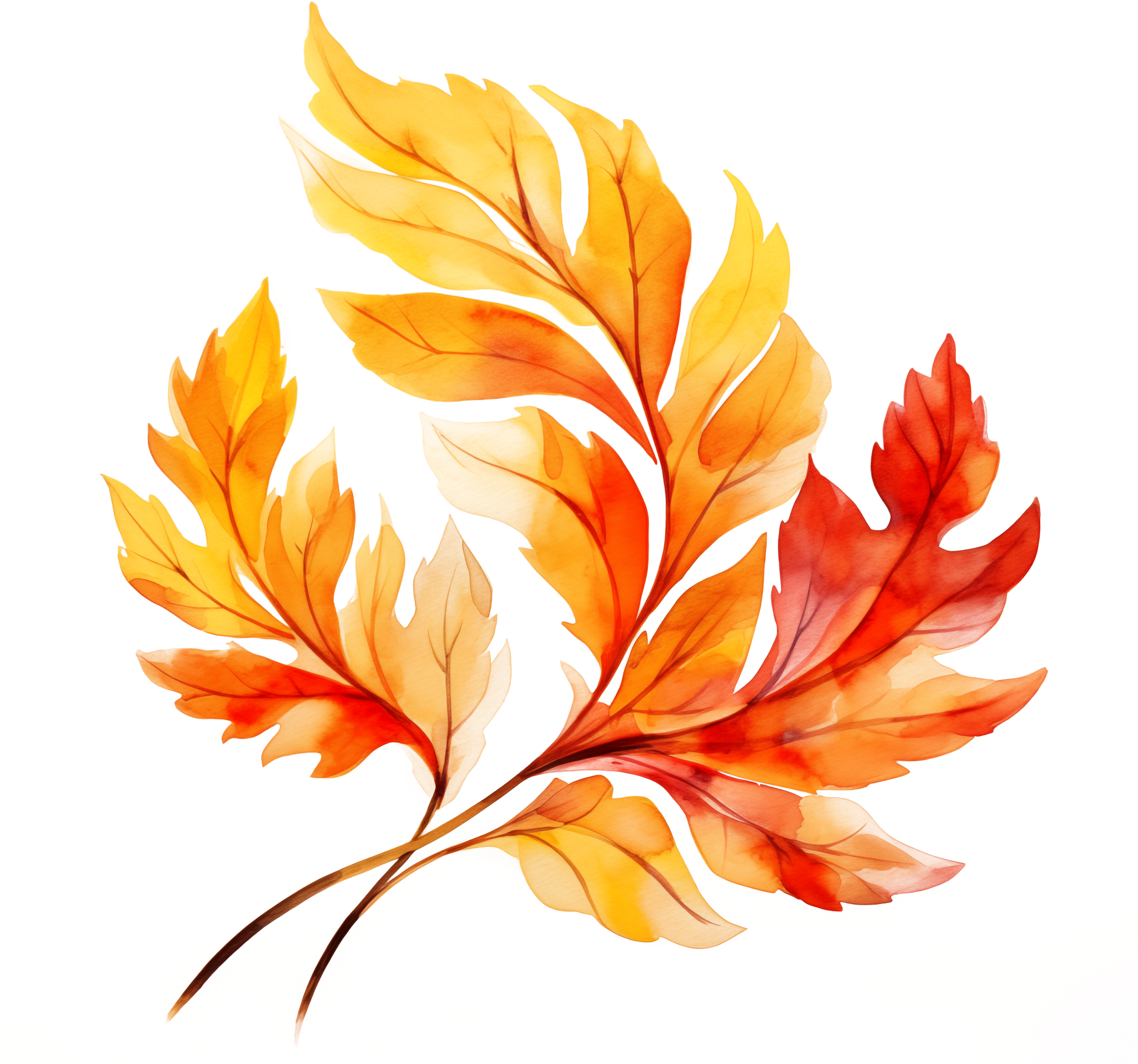 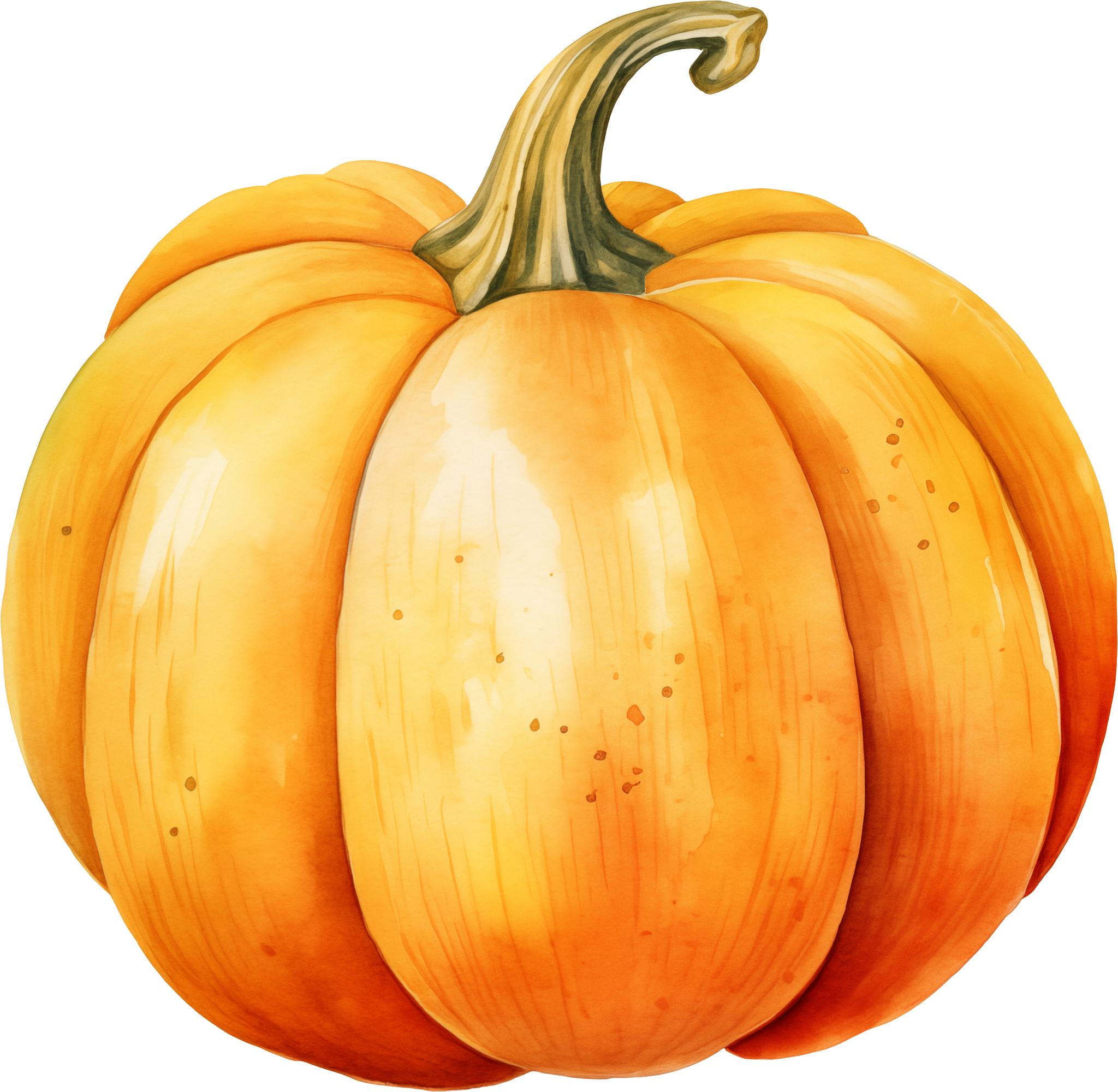